Problem Discovery MicroSprint
Tuesday, December 7, 2021
Welcome | Facilitator
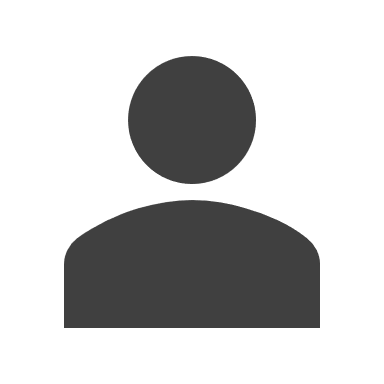 Welcome | Before Getting Started
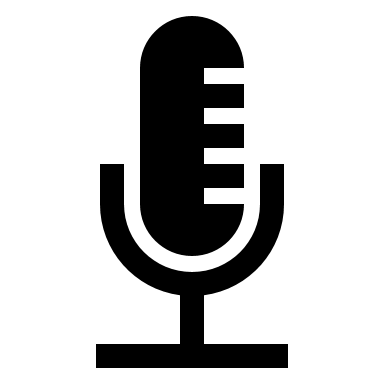 Session may be recorded. Audio recordings for internal use only.

Please provide name and email for follow up questions or clarifications.
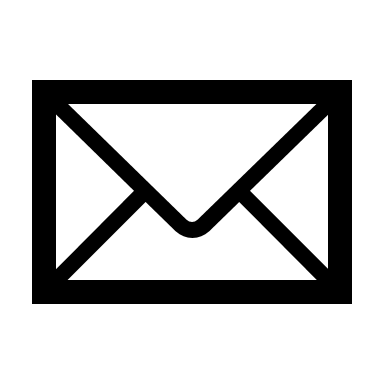 Welcome | Goals
Today
Identify 3 high-impact clinical problems
Long Term
Develop a medical device solution to address identified problem
or
Develop a set of new practices focused on quality improvement
[Speaker Notes: solution that addresses one of those problems.]
Welcome | MicroSprint Steps
Welcome
Warm-up
Reflection
Ideation
Blocklist
Individual Voting
Problem Pitch
Final Vote
Wrap-up
Overview, rules and housekeeping
Creative exercise to shift mindset
Quiet period to consider facilitator prompts
Brainstorming problems
Quick filter for out-of-scope problems
Pick your personal best
Tell us
Group voting for ‘best’ problem
Final words and next steps
[Speaker Notes: solution that addresses one of those problems.]
Welcome | Virtual Whiteboard
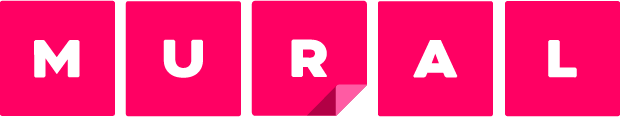 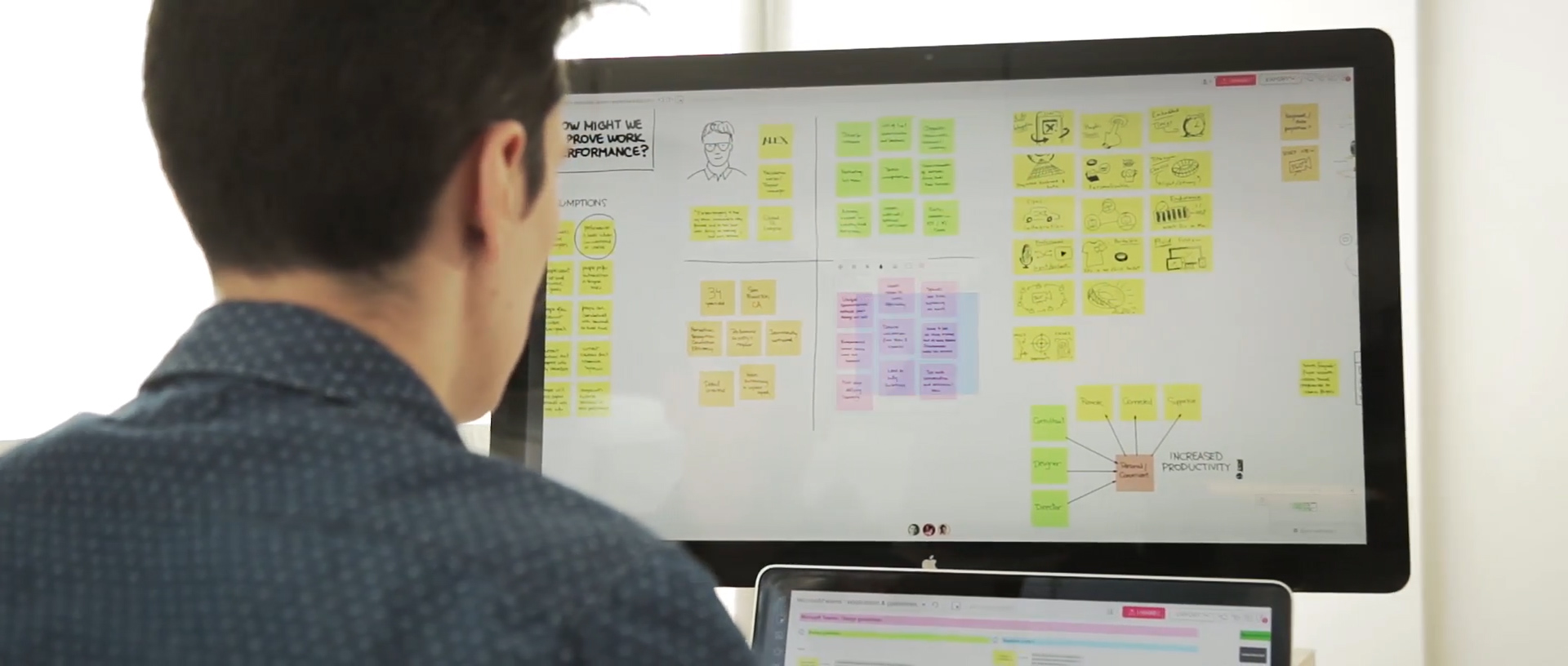 🚀  Pro Tips
Double click on the background of a mural to create a sticky note
After adding text to a sticky, press tab to create a new one
Zoom with scroll wheel on your mouse or trackpad on your laptop
Pan by holding spacebar and dragging to area of interest
[Speaker Notes: solution that addresses one of those problems.]
Welcome | Rules
Put phone away, please

Avoid solutions

Avoid crosstalk

Trust the process

Stay on time
Welcome | Coming Up with Clinical Problems
Quantity is Quality

Every problem counts, no matter the scale 

Suspend judgement, ignore constraints
Let’s Start!
Warm-up | Cultivate an Elastic Mind
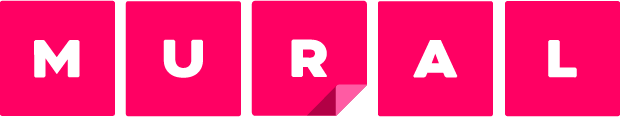 Facilitator provides word prompt

Type the word you associate with the previous word, as quickly as possible
Example: Word Association
Bottle
Water
Waterfall
National Parks
Yellowstone
Bison
Hunting
Mountain Lion
Mountain Dew
Obesity
Reflection | Challenge Statement
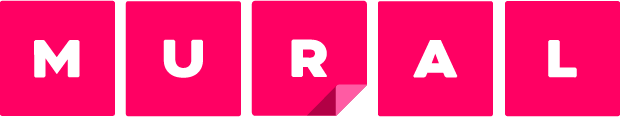 What problems prevent you from the best version of care for your patients?
Example Areas
Complex Patient Care
Adverse Events
Poor Ergonomics
Ineffective Treatments
Surgical Complication
Poor Patient Follow-up
Underserved Diseases or Populations
Readmission
Slow Diagnostic Testing
Diagnostic Error
Reflection | Format Clinical Problems
Format
Examples
A way to address…
(problem)
that…
(primary outcome)
A way to characterize heart and lung function that decreases diagnosis time for congestive heart failure
A way to continuously evaluate markers of tissue perfusion in critically ill patients that reduces mortality
[Speaker Notes: Each Node is structured as a Clinical Problem Statement

Format]
Ideation | The Main Event
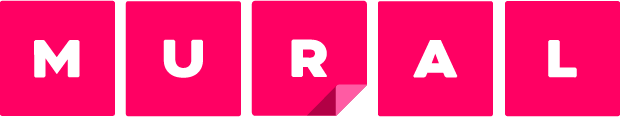 If this problem is addressed,

Measurable patient outcomes could be significantly improved
Specific procedure(s) may no longer be necessary
Financial penalties could be avoided
Expensive equipment or inventory may become obsolete
Healthcare delivery would become more inexpensive
Delays could be reduced, increasing appointment volume
Organizational rating(s) would increase
Blocklist | Avoid Rabbit Holes
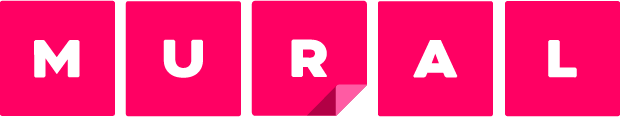 For now, problems in these areas are out-of-scope… 

[ADD CRITERIA HERE]
Individual Voting | Choose your Favorite
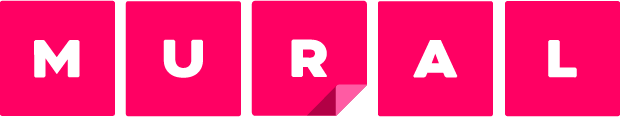 Review your individual problems and select top 1-3 you feel is the ‘best’
‘Best’ is open-ended, use your judgement
Embrace the discomfort of throwing problems away
Add a title to each for easy referencing
Be prepared to briefly describe this to the group
Problem Pitch | One Minute per Problem
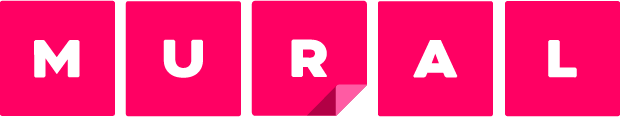 Tell us about your top problem(s)

Make it succinct and compelling, this may be your only opportunity to persuade other participants

Move them to shared space on virtual whiteboard
Final Vote | Democratic Problem Discovery
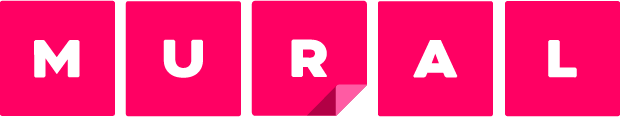 Now is the time to ask clarifying questions before the vote

Each participant gets three votes

Distribution is up to you
For example, you may vote three times for same problem; or for three different ones
Done!
Thank you!
…and some final comments